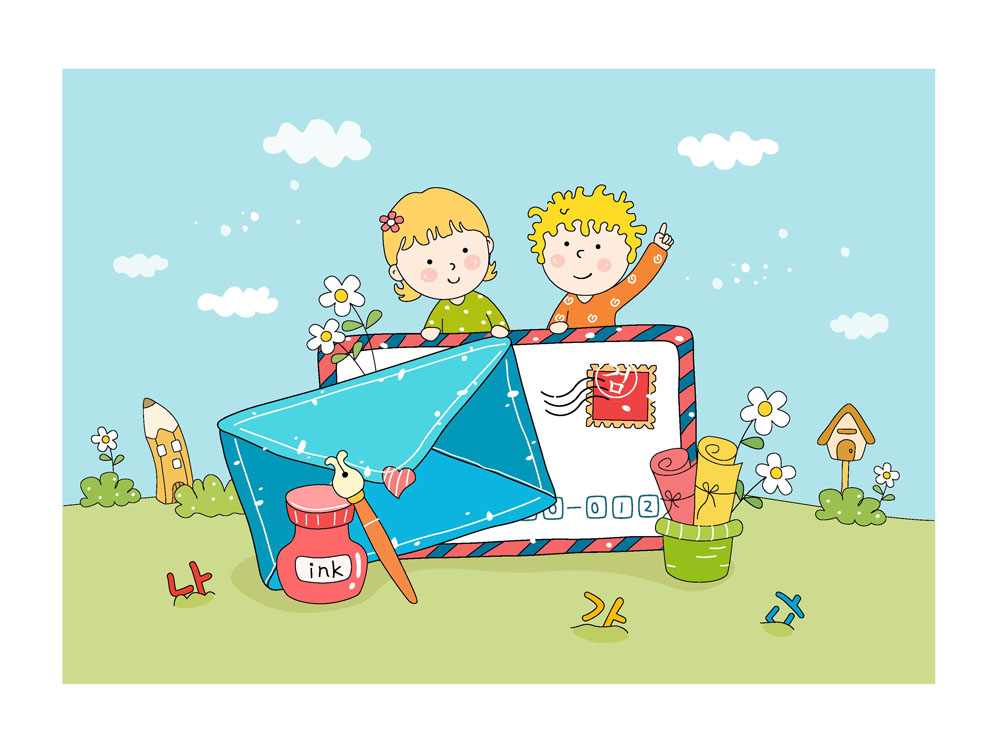 給女兒的一封信                  劉墉
成員介紹:

PPT:瑞傑
‘’共‘’讀:玟凱、瓊月
心得:育誠
摘要:志宜
影片欣賞
給女兒的一封信
今天早上，我起床，發現家裡一個人也沒有。只好打你媽媽的手機。
手機是你接的。
「你們到哪裡去了啊？」
爸爸問。「你難道不知道我要上中文嗎？」你在那頭說，「我們正在去徐老師家的路上。」
晚餐前，爸爸到廚房的櫃子拿酒杯，你也過來，伸手往同一個櫃子裡摸。「你要甚麼？」
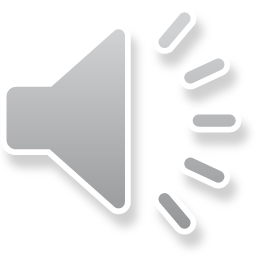 爸爸問你你沒答，從櫃子裡拿出一個
把碗在
眼前晃了晃，就轉身走了。早上，因
你正要去上學，我不好多說；
晚上，因為是吃飯前，怕影響你的情
我沒講話，
但是現在爸爸必須對你叮囑一翻。
 記得你上幼稚園時，
老師曾要你交一張通知給爸爸媽媽嗎？那通知是教父母怎麼跟幼兒說話。
「幼兒們要直接的、肯定的話。」通知上說－－「當孩子做危險的動作時，大人不能說『你死啦？爬那麼高！』
孩子會因為不懂，而不知所措，搞不好，大人太疾言厲色，原本孩子抓得穩穩的反而嚇一跳，一鬆手摔了下來。所以大人要對孩子說:『快點下來，那樣太危險了。』
這句話因為直接，孩子一聽就懂了。」
   你還記得不久之前，學校發了一張單子，教你怎      麼說話有禮貌嗎？那張標題為
「好好表達(NICE EXPRESSIONS)的單子上印著： 
請(Please)
謝謝你(Thank You.)
原諒我(Excuse Me.)
對不起(I am Sorry.)
你好嗎？(How Are You Doing？)
祝你玩得愉快(Have A Good Time！ )
那真太好了(That Is Really Nice.)讓我們輪流(Let‘s Take Turns.)
我會與你分享(I‘ll Share With You.)
來，跟我們一起坐(Come And Sit With Us.)
我能幫你嗎？(Can I Help You With That？)
來，跟我們一起玩(Come And Play With Us.)
你是個好朋友(You Are A Good Friend.)
現在輪到你了(It‘s Your Turn Now.)
你那方面真棒(You Are Very Good At That.)
我喜歡你的點子(I Like Your Idea.)
我可以體會你的感覺(I Understand How Yon Feel.)
我們總給你留個位子(There Is Always Room For you.)
我現在就給你看(I‘ll Show You Now.)
祝你好運(Good Luck.)
記得那時候，你把單子拿回家，
爸爸還覺得好奇怪——「天哪！都要上初中的孩子了，還教這些最基本的句子。」 但是今天，爸爸懂了。
可能愈是當你們大了，有了主見，或進入青春期，愈得教你們說話的禮貌。譬如你今天早上對爸爸說話，不是就不夠禮貌。當爸爸問你在哪裡的時候，你為什麼不直接說「我們在去上中文課的路上」？相反地，你用了一句責難的話——「你難道不知道我今天要上中文嗎？」孩子，妳大了，應該知道說話的技巧了。會說話的人，絕不是總以責難語氣咄咄逼人的。
想想，如果天氣冷，你穿少了，媽媽對你吼「你想凍死啊？」是不是在感覺上遠不如她對你溫柔地講「今天天冷，多穿一點」？
    想想，如果你在教室裡開窗子，有同學對你喊：「你不冷嗎？你不冷，我們冷。」是不是遠不如，她對你關心地說：「別開窗子吧，回頭著涼了。」「多穿一點」和「別開窗子」都是正面的句子，好比你上幼稚園時老師教我們對你說話的方法，不是很簡單、很明確，感覺上比你用責難的「問句」好多了嗎？相對的，有許多直接而簡單的句子：你又應該改為「問句」，才顯得婉轉。
譬如你問「對不起，我是不是能離開一下？」「對不起，我是不是能打擾你一分鐘？」「十分抱歉，你是不是能再說一遍？」「是不是能麻煩你把胡椒遞給我？」這些問句不是「責難別人」，而是「責難自己」，表示「因為我有事，不得不離開。」「因為我有問題，不得不打擾你。」「因為我沒聽清楚，要麻煩你重複一遍。」「因為距離太遠，我得麻煩你幫個忙。」你說，那感覺是不是比你直接講「我有事，要離開。」「我要問一件事。」「你再說一遍。」「把胡椒遞給我。」感覺有禮貌得多？
再談談你晚餐前拿碗那件事。你知道中國人常用「頤指氣使」形容人沒禮貌嗎？「頤」是「面頰」，「頤指」的意思是用半邊臉來指揮；「氣」是「氣音」，「氣使」表示用「哼、嗯、喂」的語氣使喚人。西方世界也一樣，當你指揮別人，卻只有動作，沒有聲音的時候，是最沒禮貌的。舉例來說，你去餐館，茶杯空了，你最好對侍者說「是不是麻煩你，幫我續杯？」或者一邊指杯子，一邊簡單地問他「我是不是可以？(May I？)」
除非那侍者距你很遠，你叫他，會吵到別人，你絕不能光指一下杯子。即使指杯子，不說話，你也一定要看著他，露出笑容。至於你去銀行或郵局那些櫃台前面有玻璃的地方辦事，更要注意。不能用敲玻璃來引起對方注意，而必須開口說話。即使不得不敲玻璃，也必須伴隨著說一聲：「對不起，打擾你。」好，現在回頭想想，爸爸要說你什麼？晚餐前，你把手橫過爸爸面前，去拿碗，是不是不如開口問：「爹地，能不能請你把碗遞給我？」就算你自己拿了，當爸爸問你要什麼的時候，你是不是也應該開口說「我拿碗」，而不是在爸爸面前晃一晃？最後，讓爸爸告訴你兩件有意思的事——
爸爸念研究所的時候，有個在餐廳打工的同學曾經偷偷告訴爸爸：「如果有客人耍大牌，頤指氣使，我就在他的菜裡吐口水。」還有一個在領事館做事的朋友說——「我最恨人家敲窗子了，我又不是動物，他只要敲，我就裝做忙，要他等；如果他再敲，我就找他麻煩，刁難他。」無可否認，這兩個人做事的態度很不對。但是你能不知道、能不警惕嗎？沒禮貌，除了顯示自己沒教養，還常吃悶虧呀！
心得：  
   看到文章中女兒每一句不禮貌的回答，讓我想起自己同樣身為人家的女兒曾 經也這樣對待我的父母，那種無心的言語傷害父母的感覺，不是只有自責能夠形 容的。從這篇文章和之前不成熟的自己中，我學習到說每一句話都有它的意義，
不應該無心的說出任何一句話因而傷害別人，更要時常警惕自己並告訴自己 :「表 現出最好的自己便是給媽媽最大的安慰。」
不只對別人對自己的家人也要有良好的態度，習慣是從小養成的家人是小孩的模範。
摘要
    不管在做什麼事情或者需要別人的幫
忙時要有良好的態度
                                   例如：
    文章內所說的連西方世界也一樣當指
  別人卻只有動作沒有聲音是最沒有禮貌
  的行為，就算不說話也要看著對方的眼
  睛露出微笑。
  這樣跟直接用比或比劃沒有說話這兩
  情況心情會差很多很不一樣。
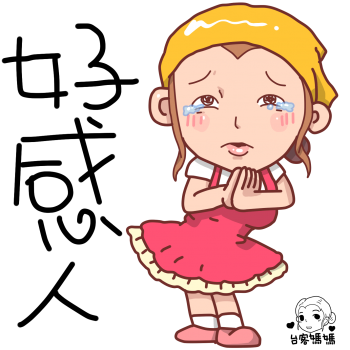 影片欣賞
最後一次完成啦
寶寶完成但寶寶不說